I Congresso Internacional – Investigação, formação e práticas em cuidados de saúde:
 A formar profissionais de excelência
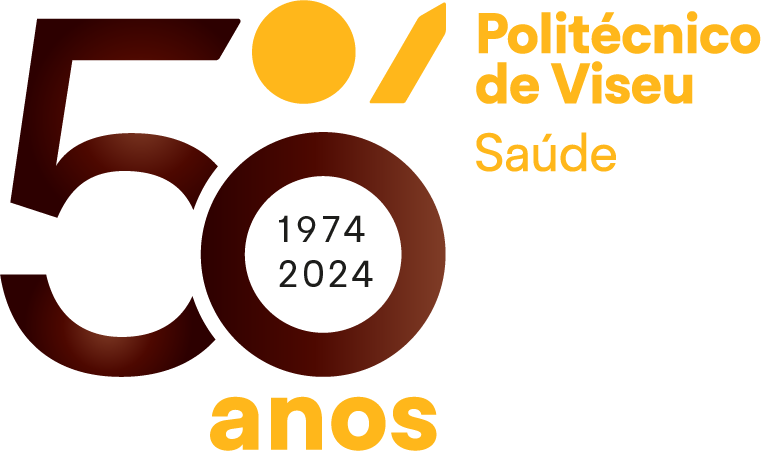 Título
Autores
Resultados
Referências Bibliográficas
Conclusões
Introdução
Materiais e Métodos